Georgia’s ESSA Webinar - Updates
December 6, 2016
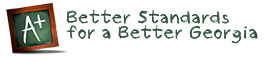 Agenda
Welcome
ESSA Update – Foundation for Excellence in Education
State Plan Development Update
School Accountability Measures – Research Scorecard
Q &A
ESSA Update
Overview of the Every Student Succeeds Act and Considerations for Selecting Accountability Measures

Claire Vorhees
Foundation for Excellence in Education
Georgia State Development Plan
Charge from Georgia Department of Education
THE MISSION
Offering a holistic education to each and every child in the state.

THE VISION
Educating Georgia’s Future by graduating students who are ready to learn, ready to live, and ready to lead.
Georgia State Development Plan
Charge from Georgia Department of Education
DEFINING A NEW READINESS
Early grades: Foundational skills and concepts
Later grades: Multiple paths to succeed by expanding opportunities and personalizing learning
Graduates are college and/or career ready
Life-long Learning
Georgia State Development Plan
Planning Committees and Stakeholder Feedback Sessions
The state created six working committees organized around key ESSA topics: accountability, assessment, educators and leader development, the whole child and school improvement, communication.

Working committees designed feedback questions for statewide stakeholder feedback sessions and are using the feedback to help draft Georgia’s ESSA plan.

Eight feedback sessions were conducted in counties across the state. 
Participants gave written & oral feedback
GaDOE staff took notes and collect survey information

Additional feedback was collected through an online survey posted on GaDOE’s website (www.gadoe.org/essa)
Georgia State Development Plan
Accountability Committee
Represent school performance in a public-friendly manner
Timely and relevant data for districts and schools
Streamline the process
Helps drive school improvement efforts
Paints a truer picture of a school’s performance
Research Analysis of Georgia’s Current Accountability System
College and Career Ready Performance Index
Validity  - How well the indicator measures what it is purporting to measure
Utility – How well indicator predicts future college and career readiness
Green – High level of confidence of validity and utility
Yellow – Moderate levels of validity an utility, but further research is needed to ensure reliability
Red – Validity and reliability have not been proven
Not final recommendations on if an indicator should be included or not. Purpose is to help inform the discussion.
Q & ADiscussion
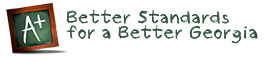